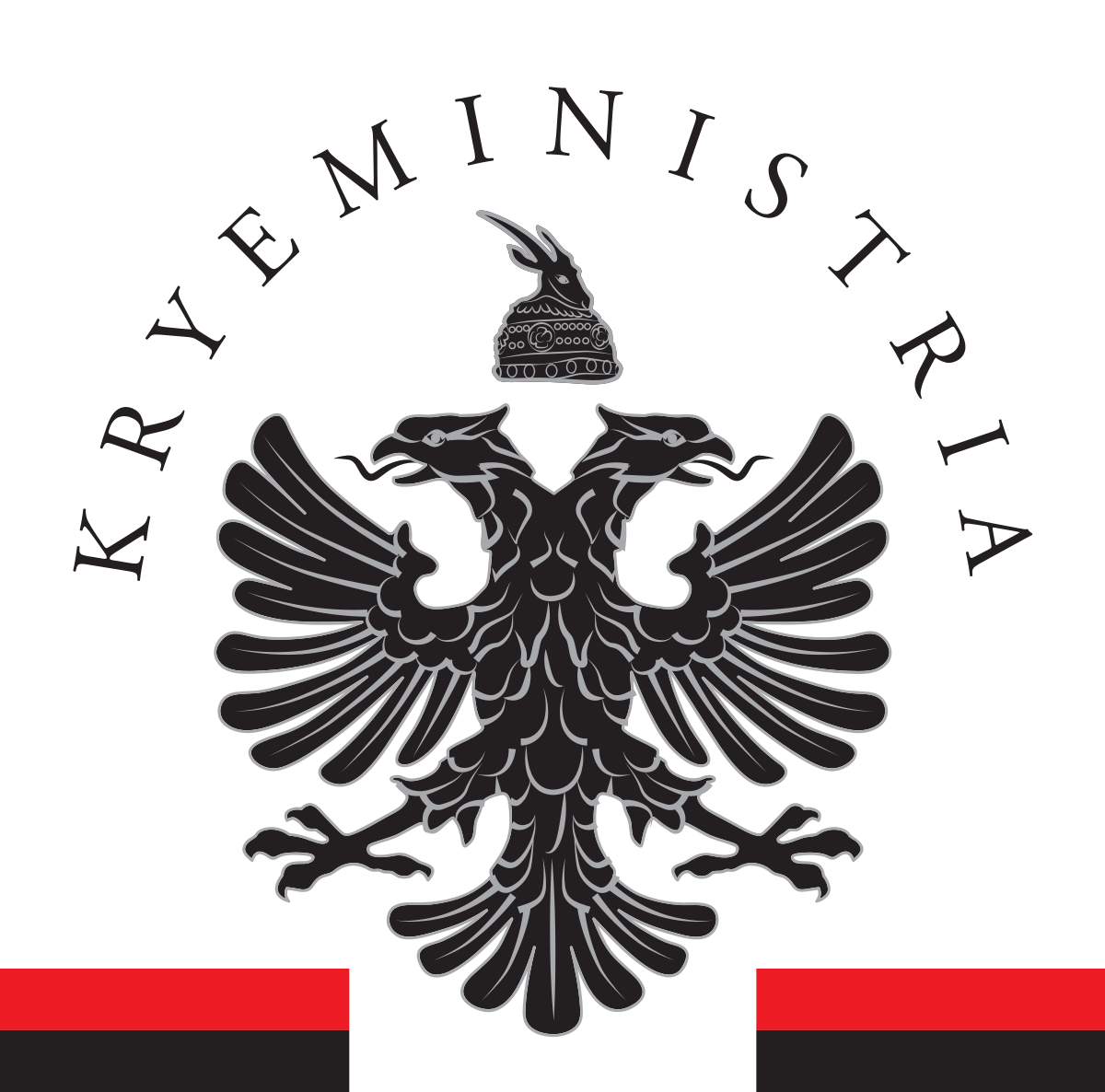 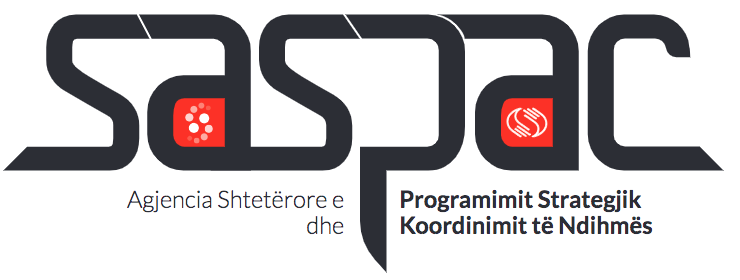 Strategjia  kombëtare për zhvillim dhe integrim eVropian 2022-2030
14.10.2022
Procesi I hartimit të  skzhie 2022 - 2030
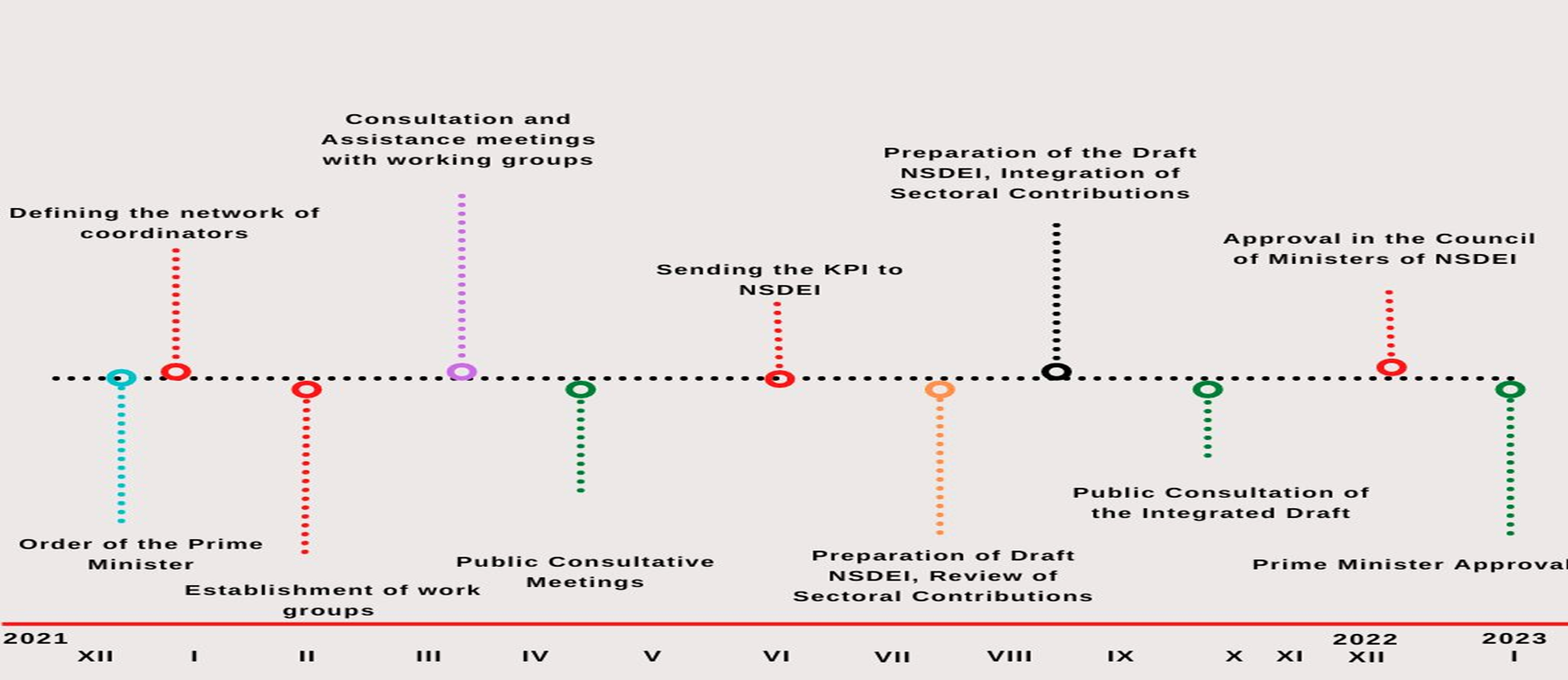 Vizioni dhe Shtyllat
Shqipëria 2030: “Një ekonomi dinamike, pjesë e Bashkimit Evropian dhe rajonit, që ofron kushte të barabarta për rritjen e mirëqenies së të gjithë qytetarëve të saj mbështetur në një demokraci funksionale që garanton të drejtat themelore dhe liritë e njeriut”
Struktura e DOKUMENTIT Të strategjisë
Qëllimi parësor: Integrimi Europian
Demokracia e fuqizimi i institucioneve dhe qeverisjes së mire dhe te hapur
Agjenda për zhvillim të qëndrueshëm ekonomik, ndërlidhjen dhe rritjen e gjelbër
Kohezioni social
Reformimi i sistemit të drejtësisë
Forcimi i të Drejtave të Njeriut
Forcimi i proceseve legjislative dhe zgjedhore
Politika e jashtme
Menaxhimi i integruar i kufijve	
Menaxhimi i migracionit
Mbështetja e diasporës dhe shqiptarëve kudo në botë
Lufta kundër krimit të organizuar, terrorizmit dhe trafikimit
Fuqizimi i rendit publik, mbrojtjes së vendit dhe përgatitja për rastet e emergjencave civile
Krijimi i një mjedisi mundësues për shoqërinë civile dhe zhvillimin e saj	
Qeverisje e mirë e të hapur dhe administrimi publik
Transparenca dhe lufta kundër korrupsionit	
Decentralizimi dhe fuqizimi i qeverisjes vendore
Fuqizimi i sistemit financiar dhe politikës monetare
Fuqizimi i financave publike dhe stabiliteti fiskal	
Zhvillimi i biznesit e tregtisë, mbrojtja e konkurrencës dhe promovimi i investimeve të huaja	
Bujqësia dhe zhvillimi rural
Ekonomia blu
Zhvillimi i turizmit
Ekonomia dhe shoqëria digjitale
Mbrojtja e konsumatorit dhe mbikqyrja e tregut	
Energjia dhe burimet natyrore
Infrastruktura e ndërlidhjeve: transporti dhe telekomunikacioni	
Menaxhimi i integruar i ujërave	
Zhvillim i qëndrueshëm mjedisor
Menaxhimi i integruar i mbetjeve dhe ekonomia qarkulluese
Qëndresa dhe përshtatja ndaj ndryshimeve klimatike
Planifikimi hapësinor, zhvillimi i qëndrueshëm urban dhe rajonal	
Zgjerimi i kërkimit shkencor dhe inovacionit
Arsim cilësor për të gjithë
Sistem i fortë dhe më i aksesueshëm i kujdesit shëndetësor
Rritja e mundësive të punësimit	
Fuqizimi i  mbrojtjes shoqërore dhe sigurimeve shoqërore
Fuqizimi i rinisë dhe fëmijëve
Fuqizimi i artit, kultures dhe sporteve
Çështje horizontale
Plani Kombëtar për Integrimin Evropian ka qenë bazë për të gjitha kontributet e përfshira në SKZHIE dhe çdo fushë sektoriale përmban referencat përkatëse ndaj PKIE.
Lidhja midis prioriteteve strategjike të vendit, të përfshira në strategji, dhe Objektivave të Zhvillimit të Qëndrueshëm të Agjendës 2030, shtjellohet në detaje sipas sektorëve përkatës për çdo shtyllë të SKZHIE 2030.
Aspektet e rëndësishme të barazisë gjinore trajtohen në strategji për secilin sektor, krahas referencave përkatëse ndaj kësaj çështjeje.
Tregues globalë të monitorimit të OZHQ-ve që janë të matshëm në Shqipëri janë përfshirë në sistemin e monitorimit dhe vendosjes së objektivave të SKZHIE-III (11 prej 50 treguesve).
Rritja ekonomike 2011-2020
SFIDAT e  VENDIT dhe Përparësitë e strategjisë
Sfidat
Përparësitë
Integrimi Evropian
Energjia
Turizmi
Bujqësia
Digjitalizimi
Antikorrupsioni
Demografia
Siguria Energjitike
Tranzicioni i Gjelbër
Transformimi Digjital
Aftësitë
Konkurrueshmëria
Produktiviteti
Sundimi i Ligjit
Gjeopolitika
Decentralizimi dhe fuqizimi i qeverisjes vendore    SKZHIE 2022-2030
Vizioni: Fuqizimi i qeverisjes vendore për zhvillim ekononomik të qëndrueshëm 
drejt standardeve evropiane. 
          Qëllimet e politikës: 
Forcimi dhe nxitja e zhvillimit të qëndrueshëm vendor;
Përmirësimi i ofrimit të shërbimeve vendore me qëllim rritjen e cilësisë dhe standardit të ofrimit të tyre për qytetarët;
Digjitalizimi i shërbimeve vendore dhe përmirësimi i infrastrukturës së ofrimit të tyre;
Rritja e autonomisë financiare vendore nëpërmjet konsolidimit të sistemit të të ardhurave të veta;
Përmirësimi i demokracisë vendore dhe avancimi i agjendës së integrimit evropian në nivel vendor;
Forcimi i kapaciteteve qendrore dhe vendore, në mbështetje të qeverisjes vendore, si edhe shoqatave të vetëqeverisjes vendore.
TREGUESIT  STRATEGJIKë  Të  MONITORIMIT (50 kpi)
TREGUESIT  STRATEGJIKë  Të  MONITORIMIT (50 kpi)
Faleminderit